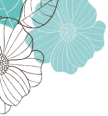 史学入门史料介绍与研读
史料是人们了解过去、认识历史的重要依据。
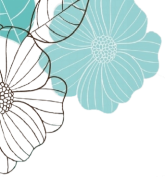 [Speaker Notes: 同学们，咱们作为学历史的，得掌握一门基本功，那就是史料研读。
什么是史料呢？你们见过，你们是老朋友，你们在哪里见得最多呀？你们给我指一指哪些是史料？]
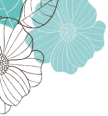 整体感知：历史与历史学的概念
1.历史，指过去发生的事情（任何事物的发展过程），包括自然史和人类历史的总和，通常主要指人类史。
2.历史学，是指人们对历史比较系统的认识、记录和解释（是研究人类历史发展过程及其规律的学科，是在一定历史观指导下对历史的叙述和阐释。）
3.历史学的社会功能：是认识历史的重要途径，是文明延续的重要纽带，是民族精神传承的载体，是治国安邦的经验宝库，是启迪人生的重要向导。
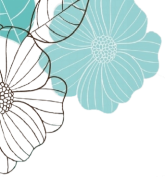 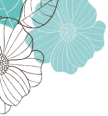 为什么要讲史料研读？史料价值在新高考中占据什么样的地位？
新版高中历史课程标准把史料实证作为核心素养之一，并提出了以下具体要求：“知道史料是通向历史认识的桥梁，了解史料的多种类型，掌握搜集史料的途径与方法；能够通过对史料的辨析和对史料作者意图的认知，判断史料的真伪和价值，并在此过程中体会实证精神；能够从史料中提取有效信息，作为历史叙述的可靠证据，并据此提出自己的历史认识；能够以实证精神对待历史与现实”。
 史料实证作为历史学科核心素养之一，要求同学们要掌握收集和辨析史料的能力和培养大家运用史料的能力。作为新高考中高考历史五大核心素养之一，史料价值的重要性不言而喻
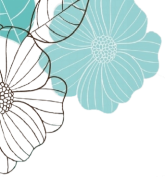 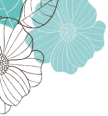 真题体悟：
【2023年广东历史高考】1. 有学者认为西周时期周王能干预诸侯国的内政，下列史料支持这一观点的是（    ）
A. 《礼记》记载诸侯国君必须定期朝觐周王
B. 《诗经》记载周王派遣官员协助诸侯国君营建都城
C. 西周士山盘铭文记载周王命士山向诸侯国征收贡纳
D. 西周豆闭簋铭文记载周王命豆闭掌管某诸侯国军事
D
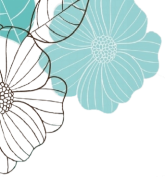 说说你所知道的史料：
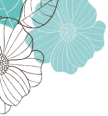 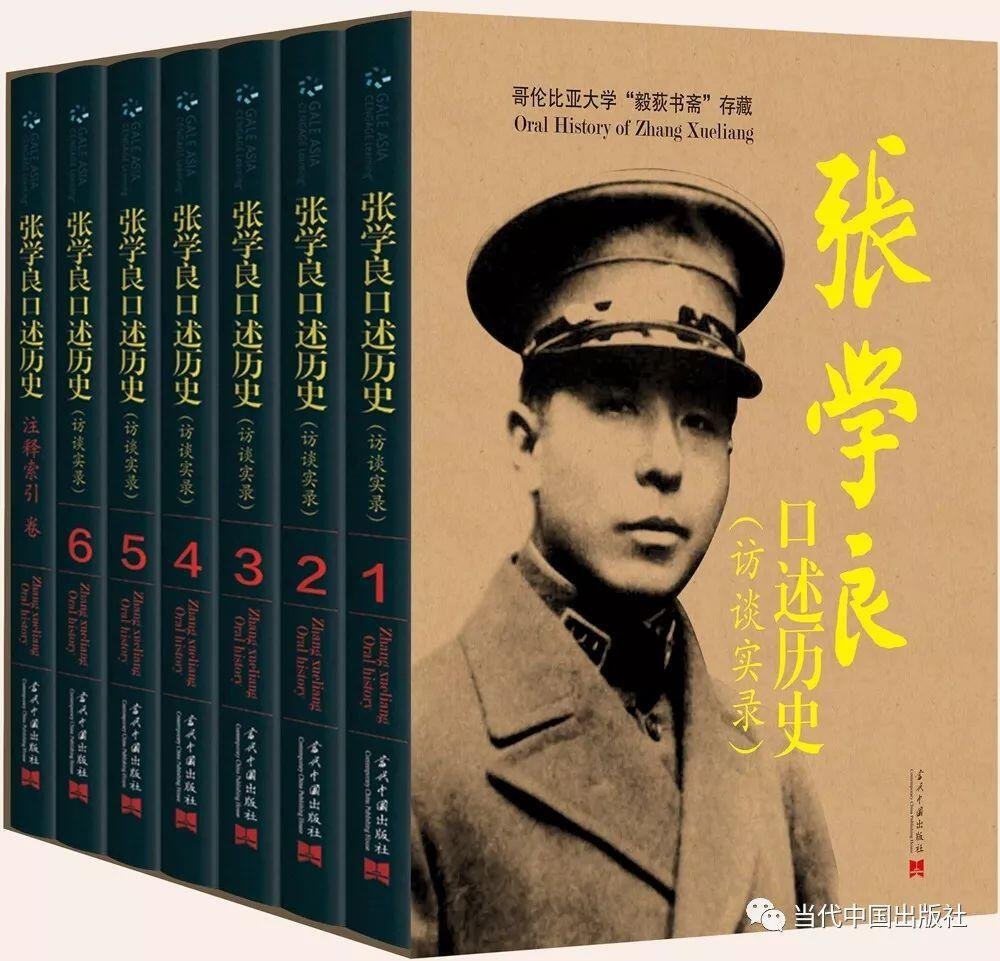 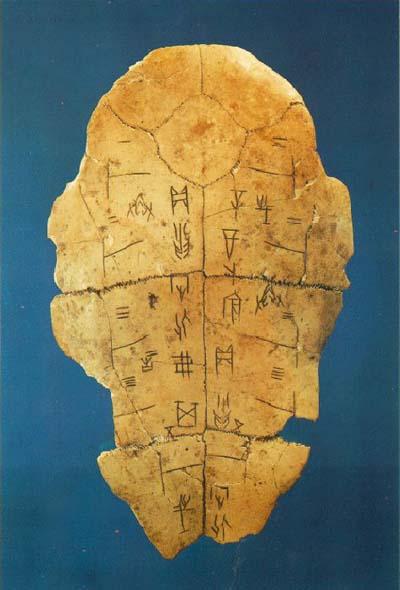 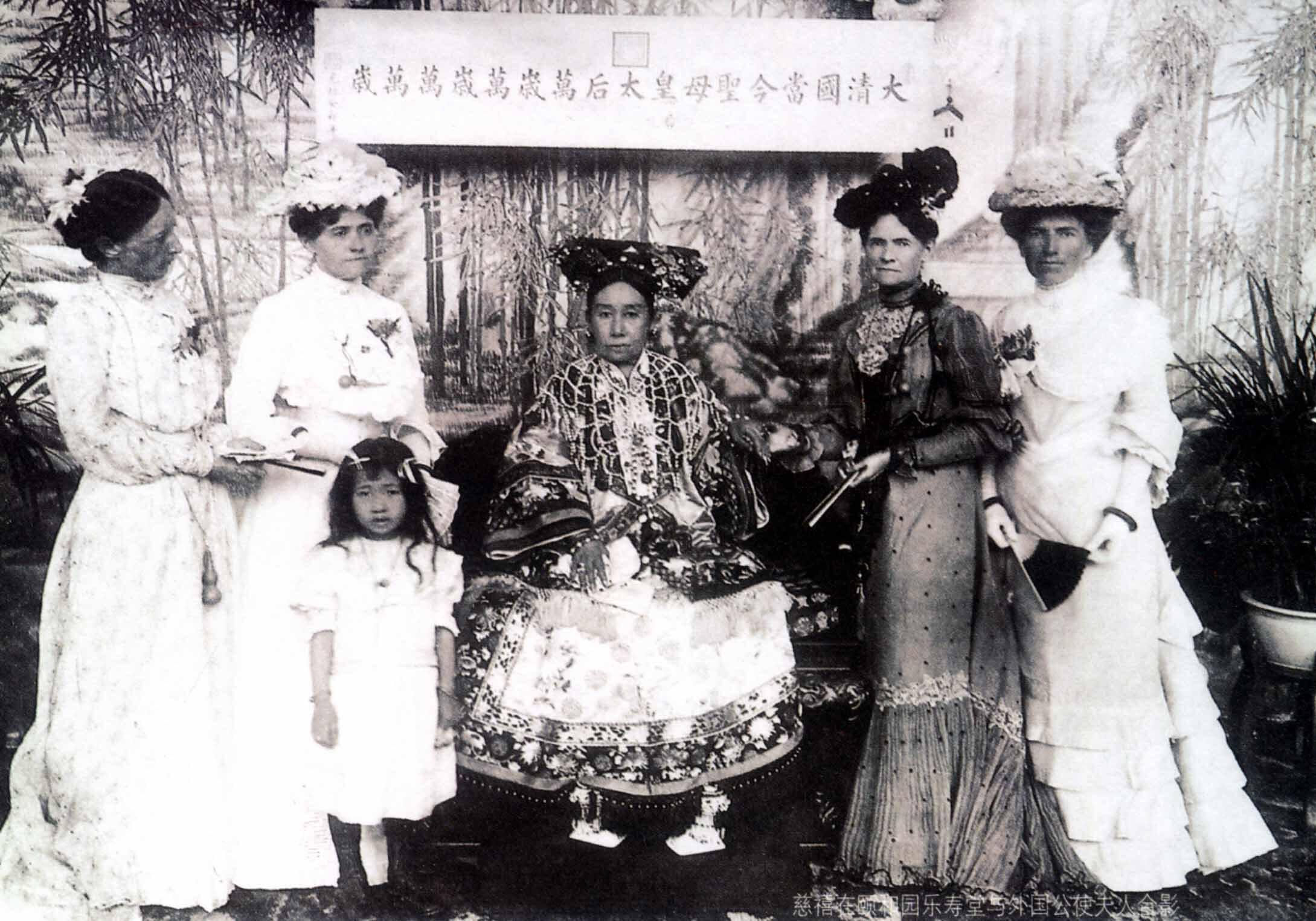 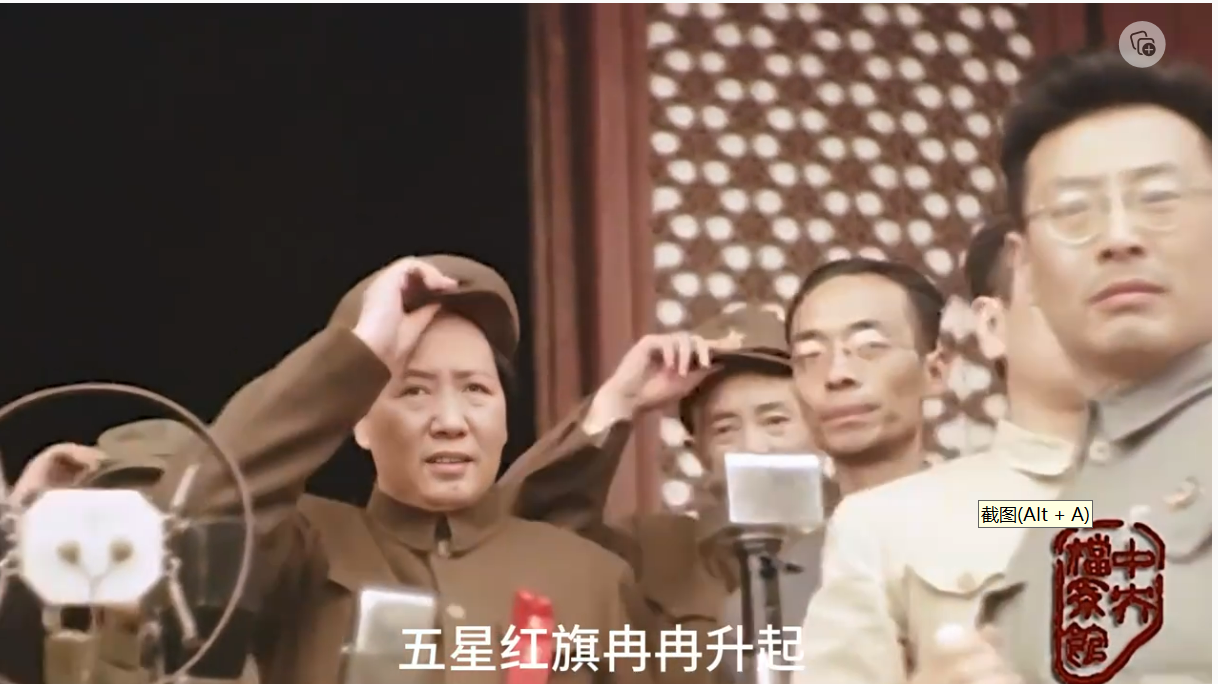 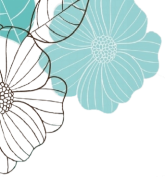 https://www.bilibili.com/video/BV1vJ411u7qg/?spm_id_from=333.999.0.0&vd_source=78312950209952c0888ced2b9091056c
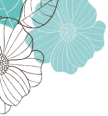 一、什么是史料
史料小调查：你最认同哪一种说法？
说法一： 史料是与历史学习有关的一切资料。

说法二： 史料是人类历史发展过程中遗留下来的痕迹。

说法三：  史料是人类社会发展中保留下来的文献材料。
史料：通常指那些人类社会历史在发展过程中所遗留下来的、并帮助我们认识、解释和重构历史过程的痕迹，是人们了解过去、认识历史的重要依据和基础。
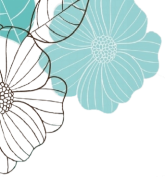 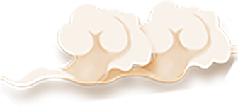 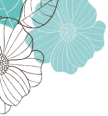 一、什么是史料
史料是人们了解过去、认识历史的重要依据。迄今为止，人们所能认识并可以搜集、运用的史料大体有文献、实物、口述、图像等类别，搜集和整理不同类别史料的方法有所不同，但却有共同的原则。运用史料就是理解历史，需要秉持大胆怀疑、多源互证等原则。对不同类型的史料，需要了解其产生的具体情景，需要掌握读懂它的技能，才能对其反映的历史信息形成准确的认识。
--《普通高中历史课程标准(2017年版2020修订)》
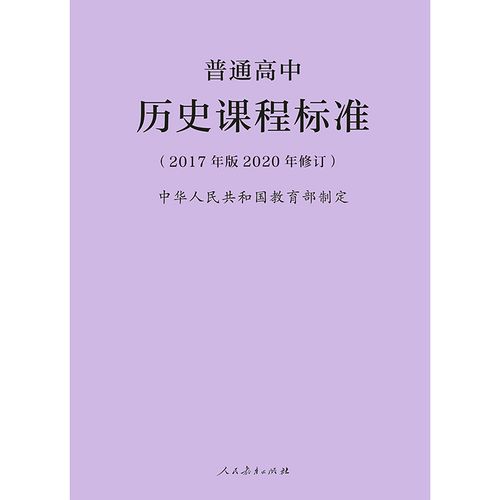 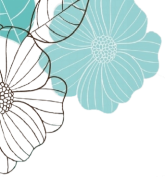 高中历史课程标准
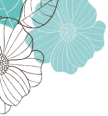 二、史料表现形式与分类（学术价值）
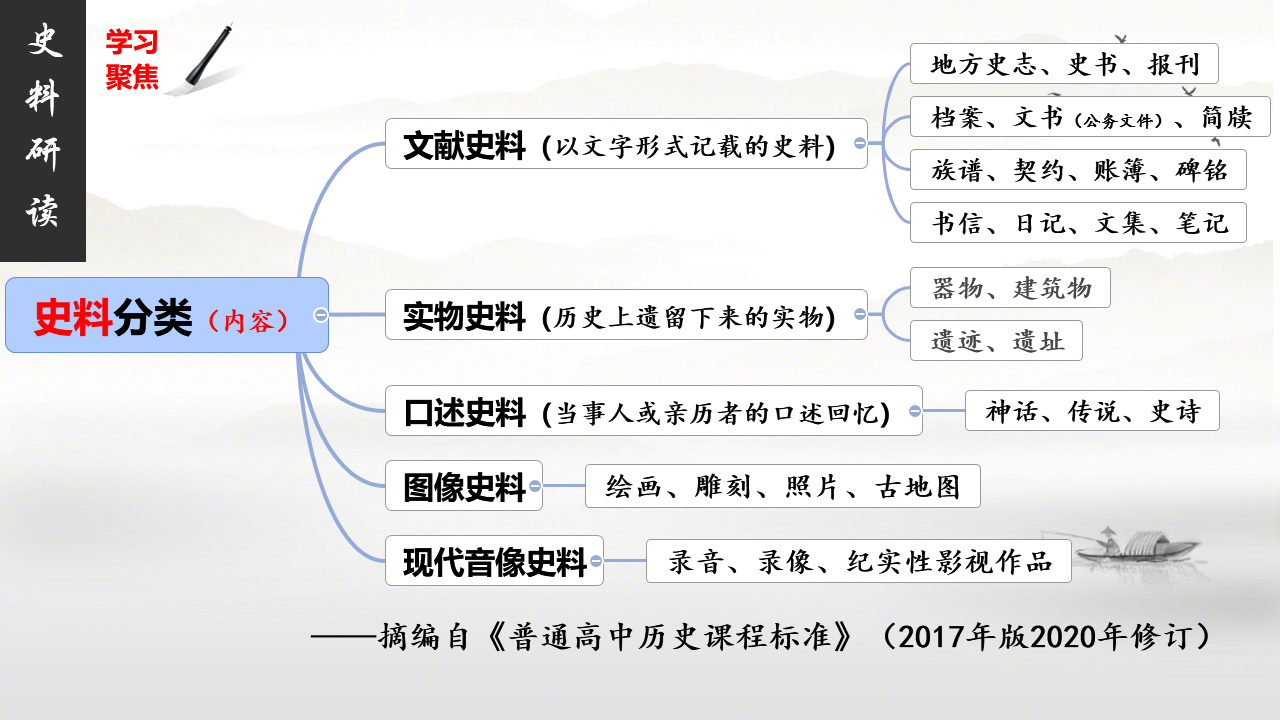 史料表现形式：
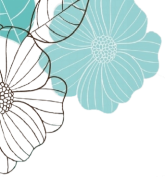 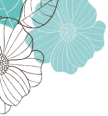 二、史料表现形式与分类（学术价值）
活动一：  请对这些史料按照表现方式进行分类
文献史料
实物史料
实物史料
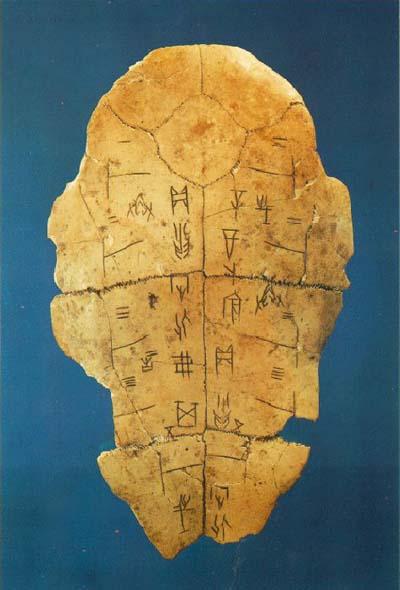 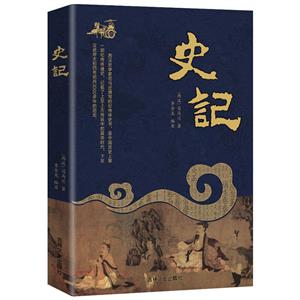 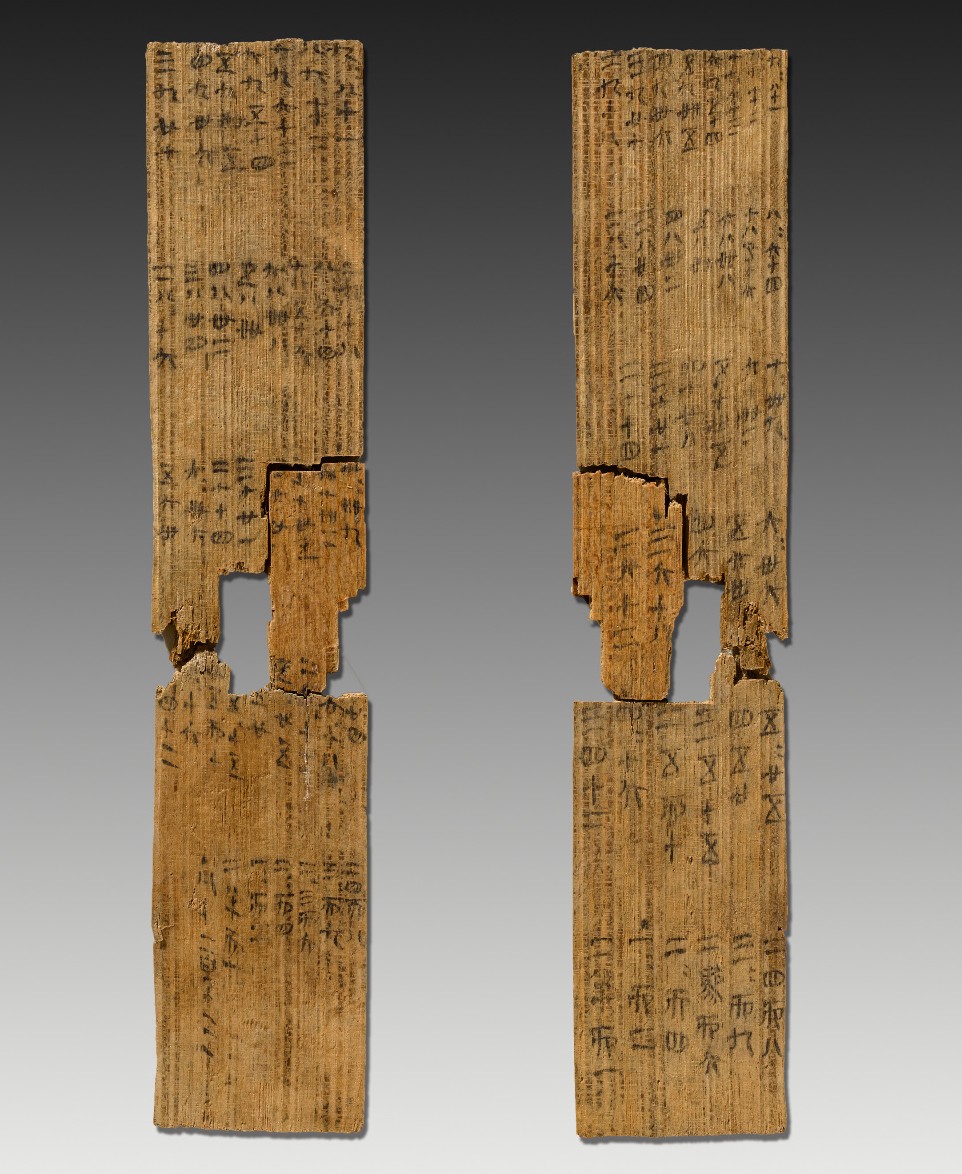 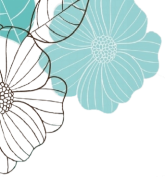 秦简
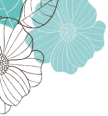 口述史料
文献史料
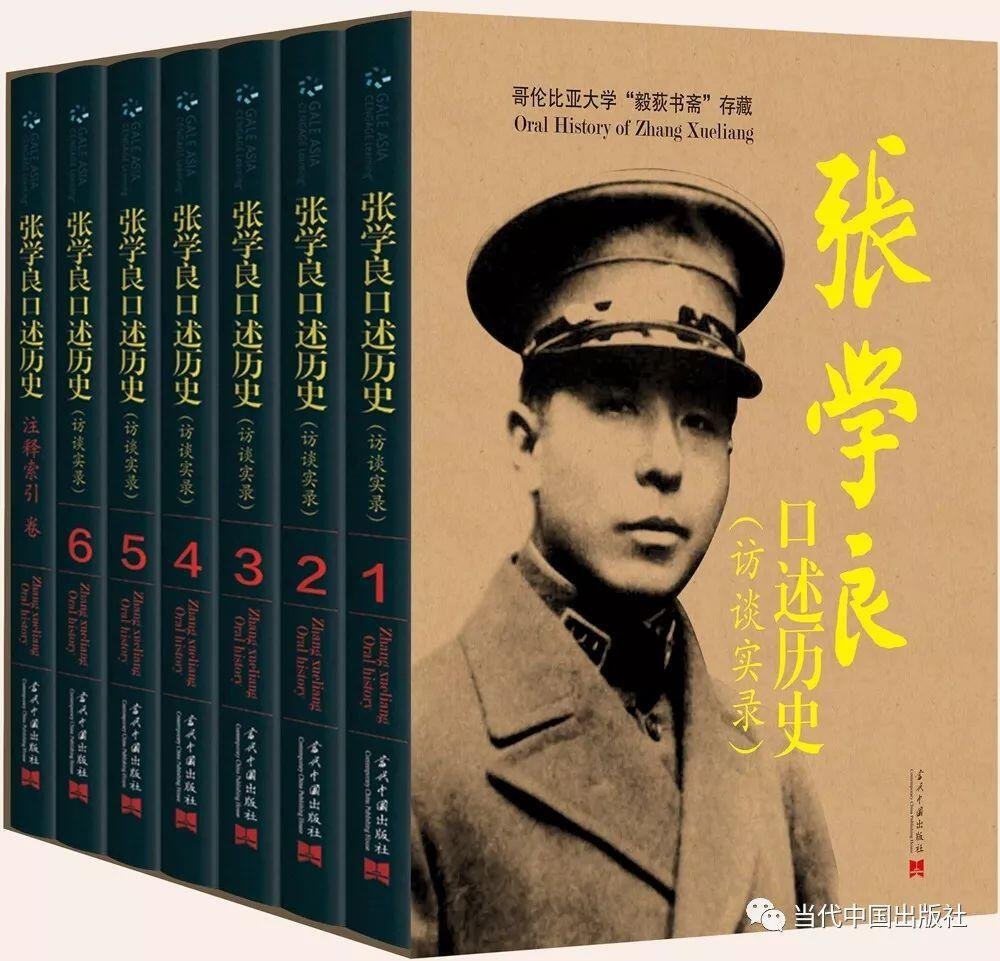 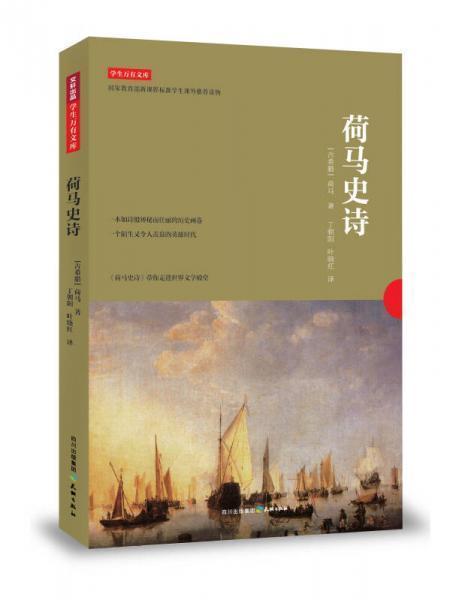 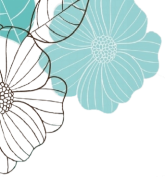 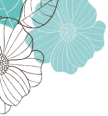 实物史料
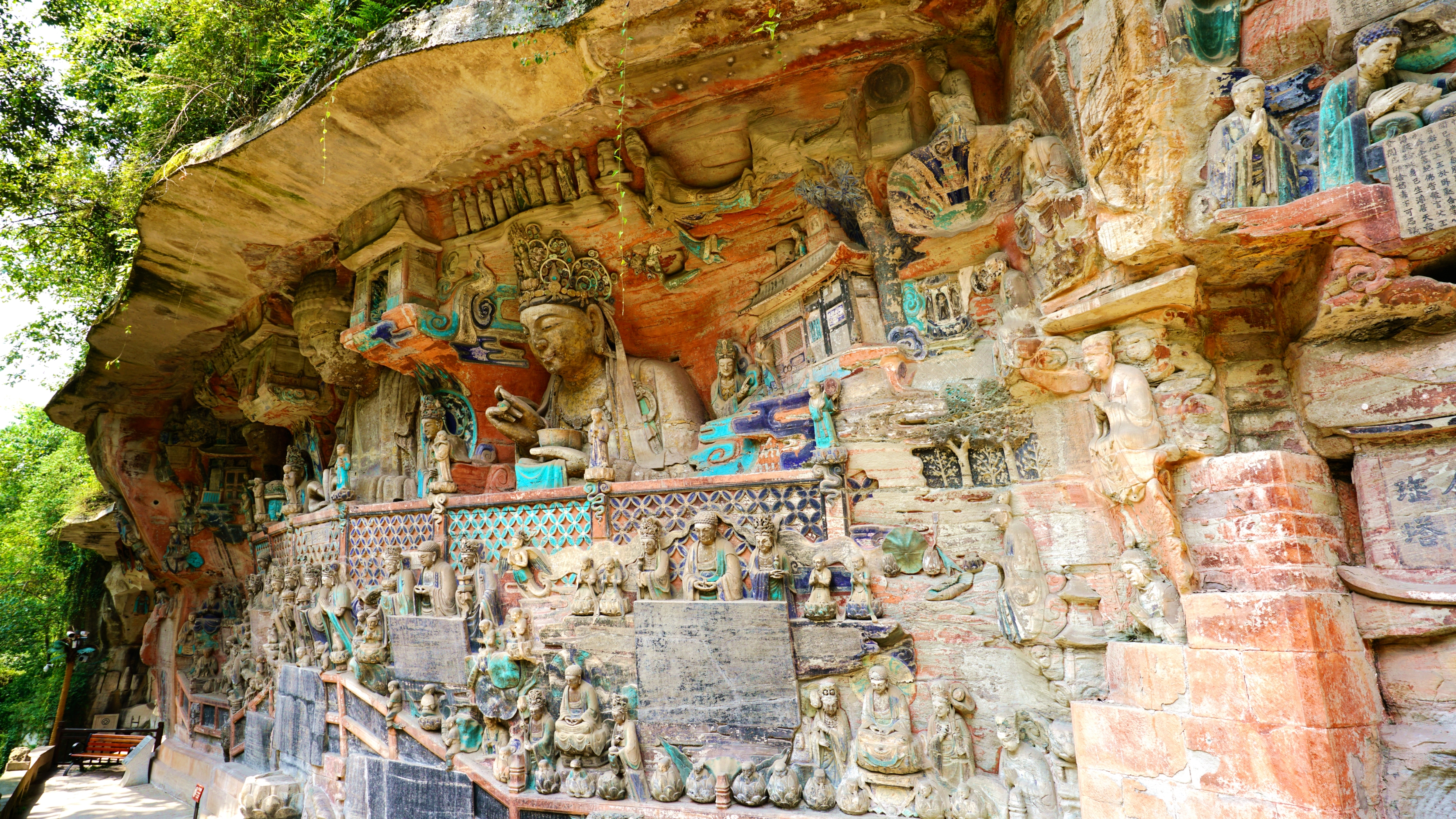 大足石刻
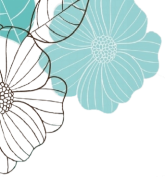 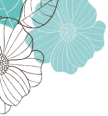 图像史料
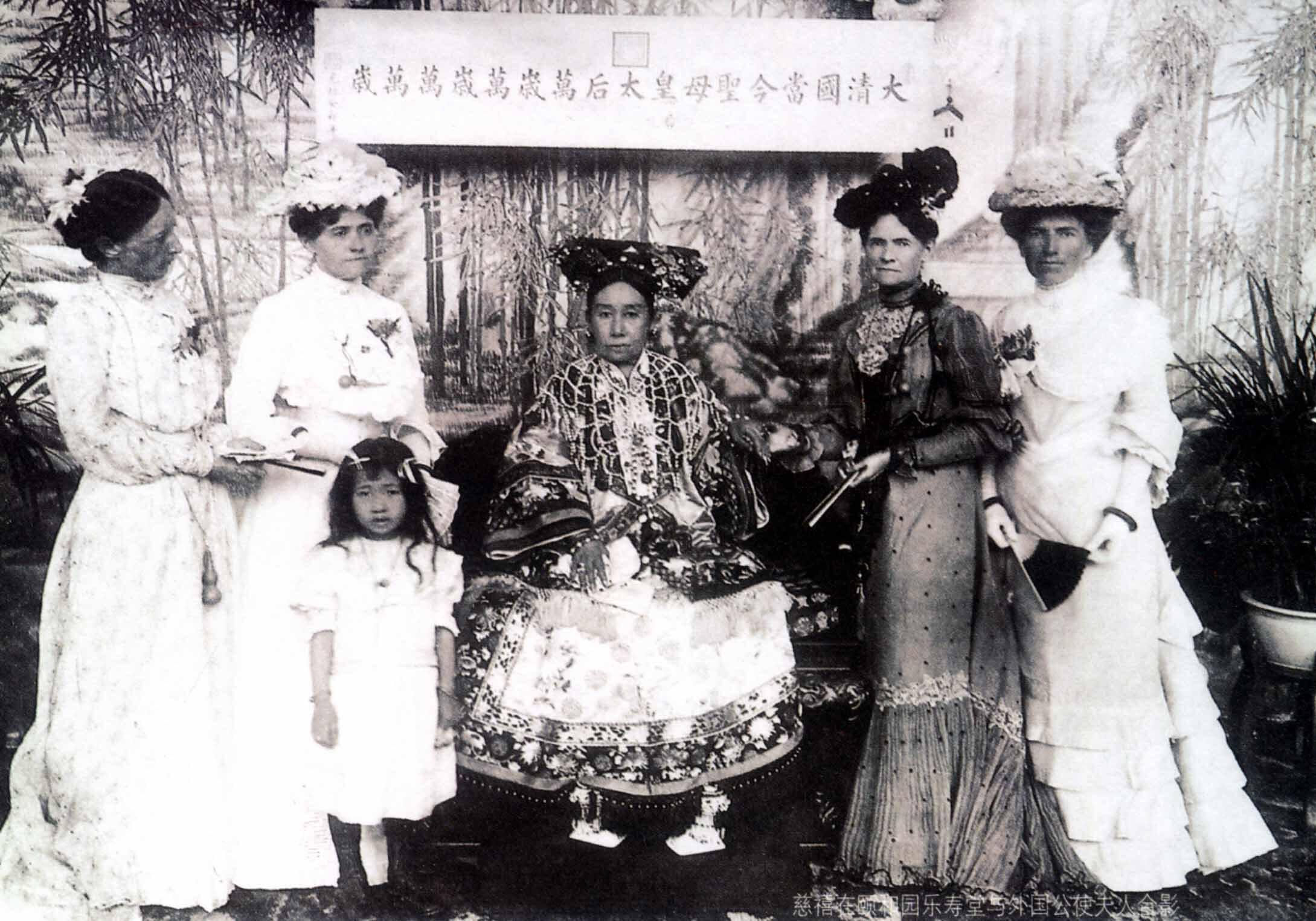 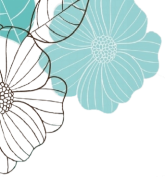 1903年 慈禧与外宾的合影
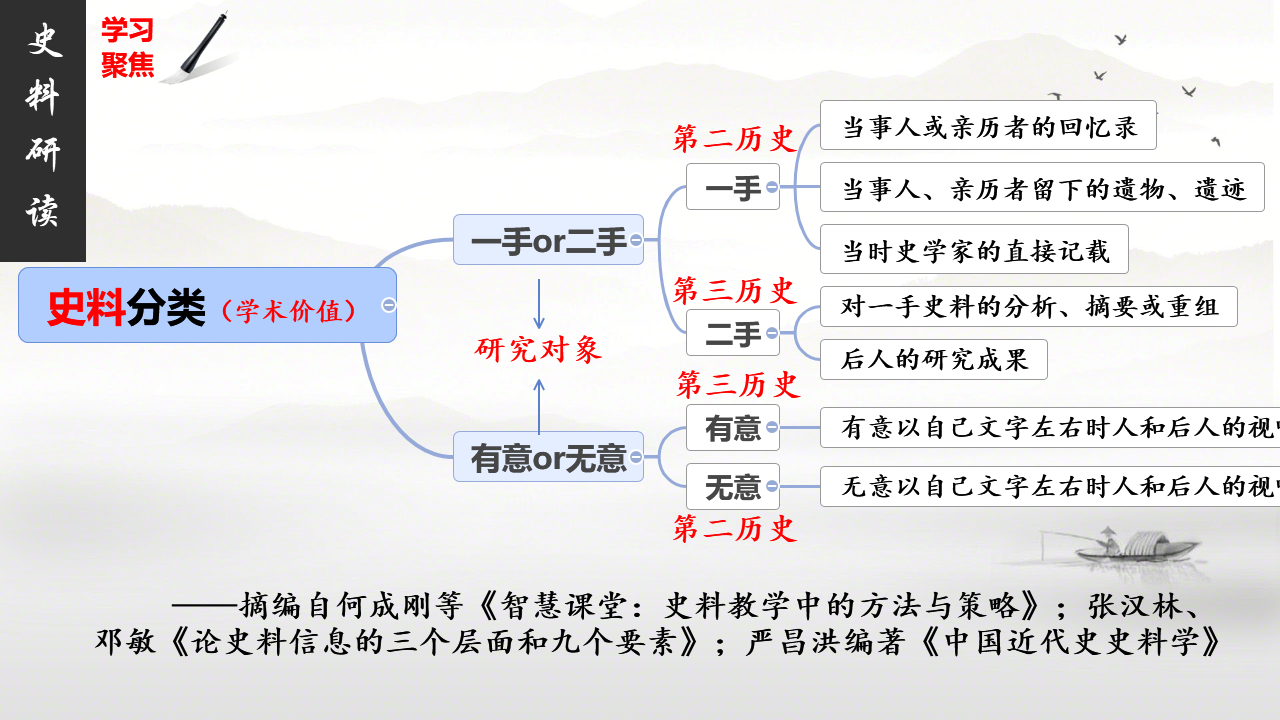 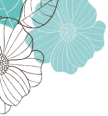 二、史料表现形式与分类（学术价值）
一般而言，一手史料可信度高于二手史料，实物史料可信度高于文献史料和口述史料，正史可信度高于野史。
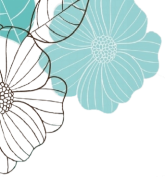 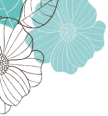 活动二：按史料价值划分，这些史料分别属于哪类史料？
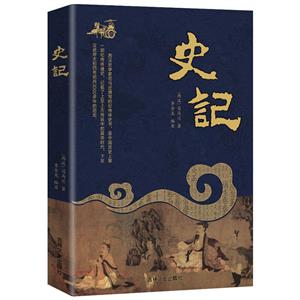 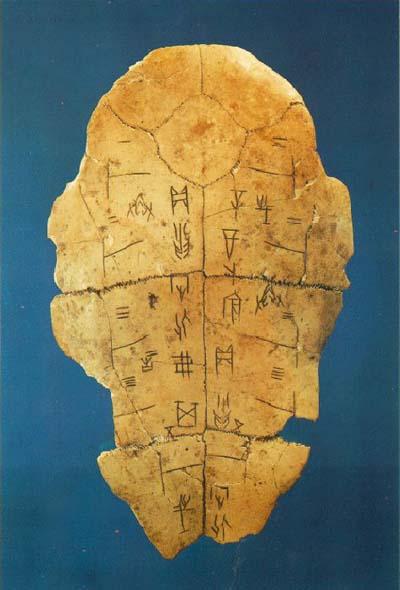 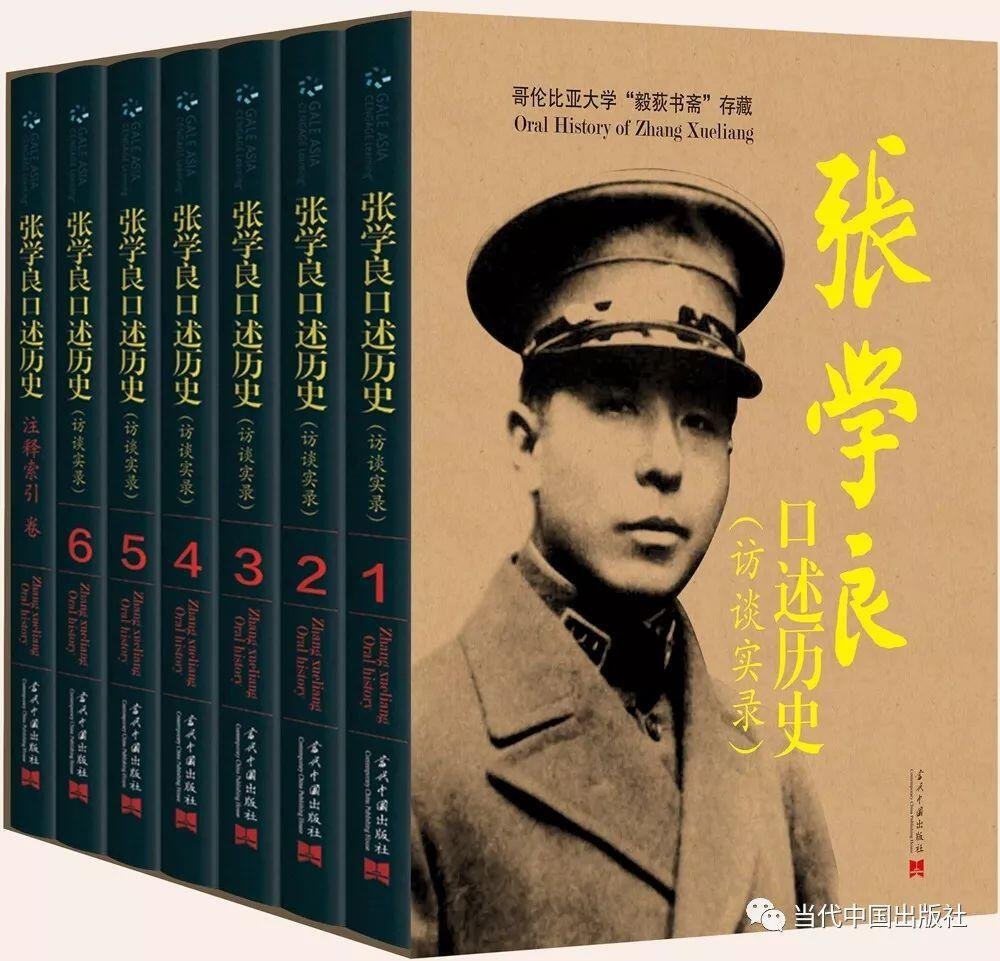 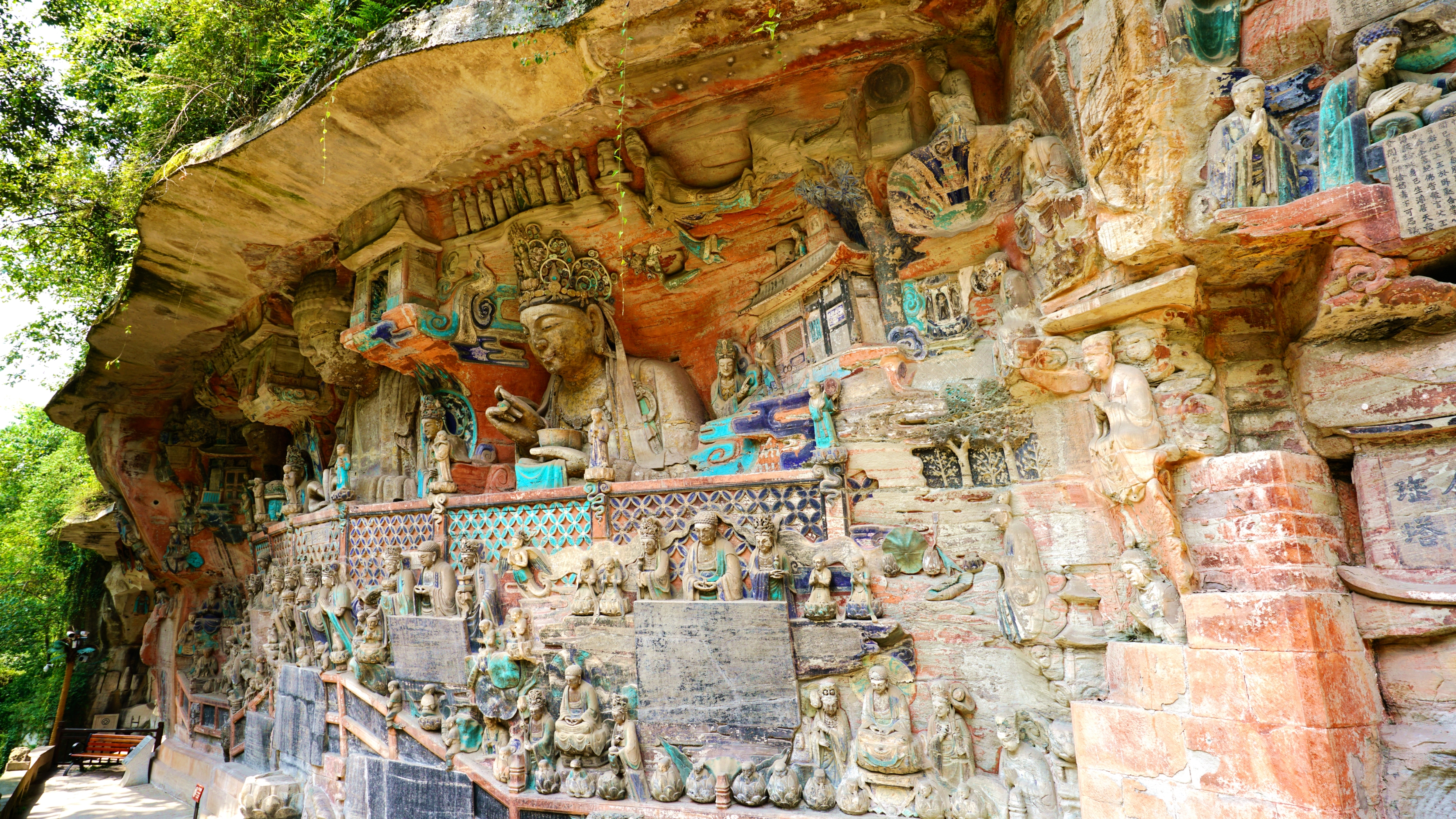 二手史料、有意第三历史
一手史料、无意第二历史
一手史料、无意第二历史
一手史料、无意第二历史
大足石刻
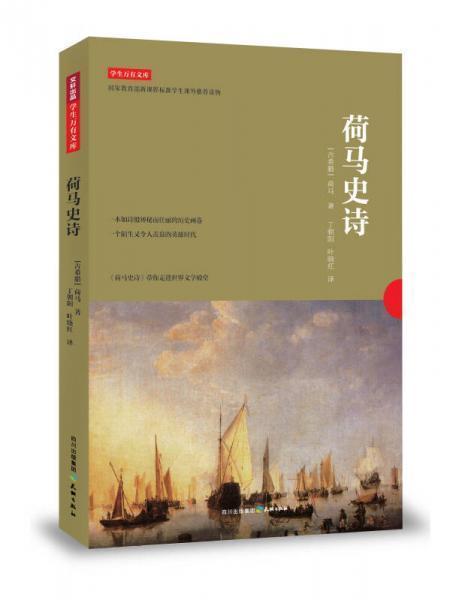 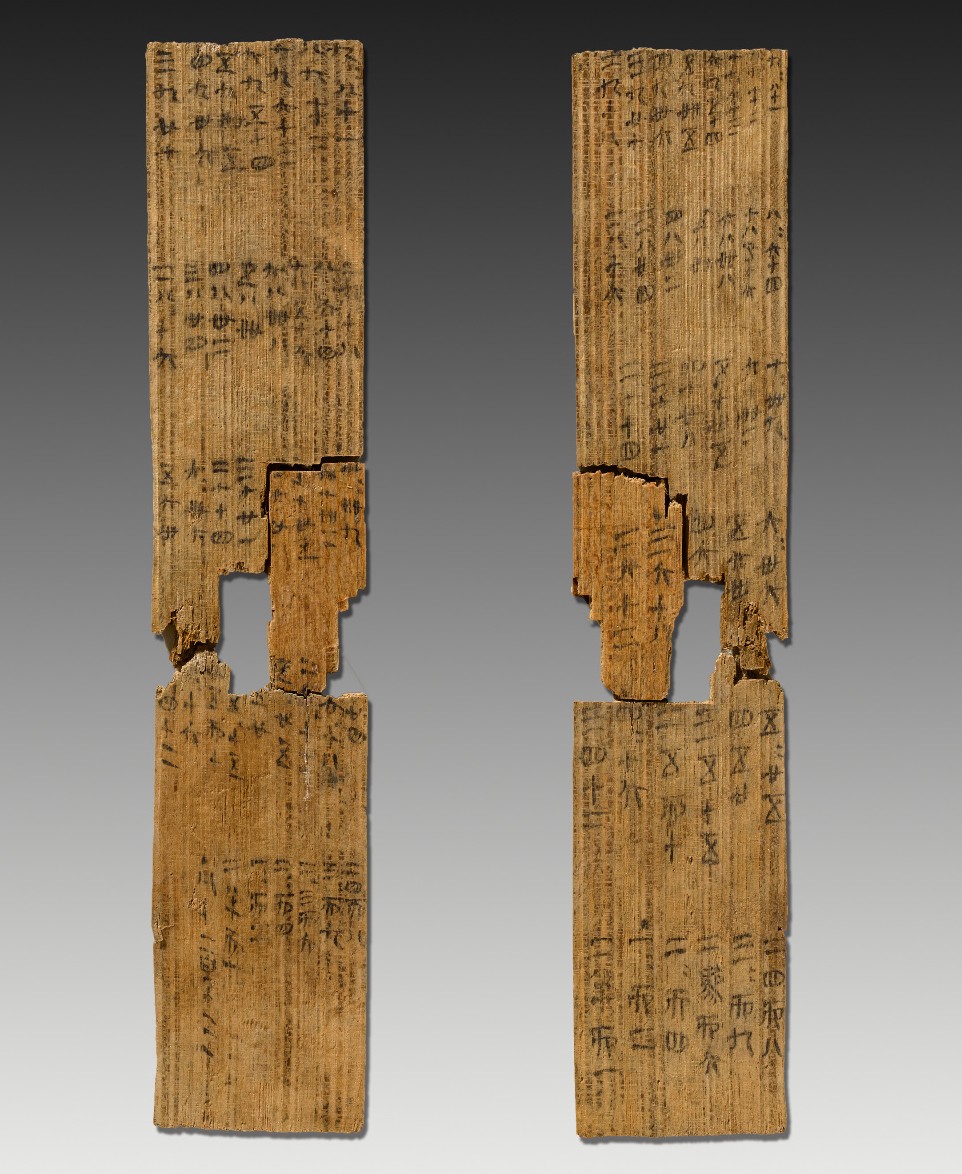 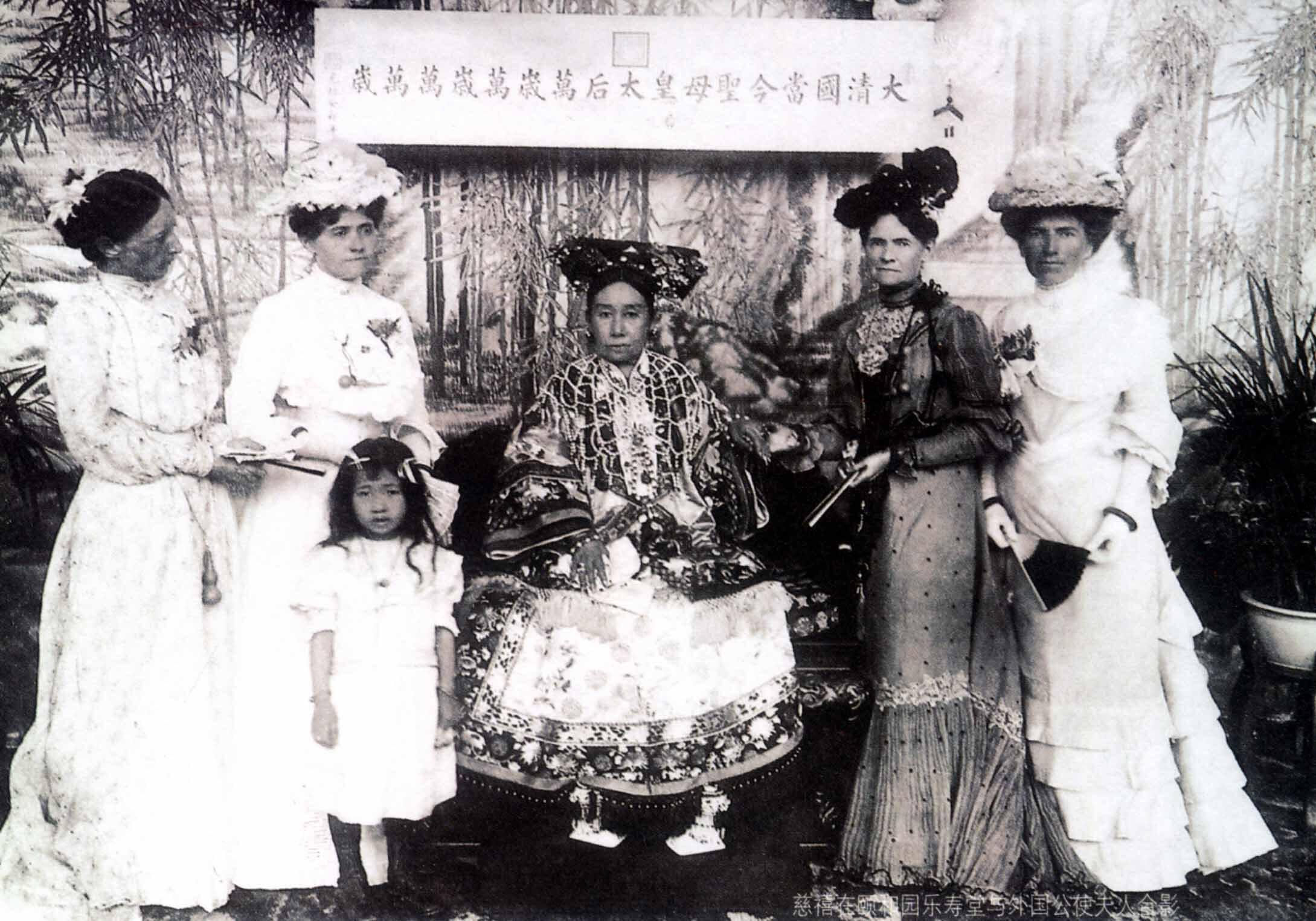 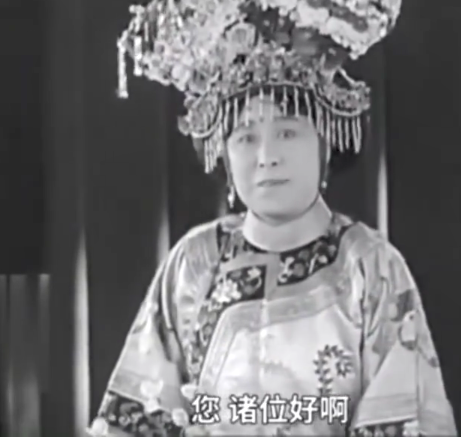 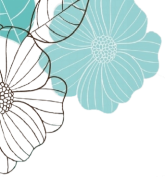 一手史料、无意第二历史
一手史料、无意第二历史
一手史料、无意第二历史
二手史料、有意第三历史
慈禧与外宾的合影
秦简
德龄公主英文演讲
[Speaker Notes: 1.下面呢我要大家自学学案上关于一手二手史料的知识，然后对这些史料进行分类，我们来比一比看谁分得又快又准。

2.这两类史料，哪一类的史料价值更高呢？
   答案真的这么简单吗？我建议大家组队深入研究一下学案上的四个材料之后在给出自己的看法。
   来，快速的，前后三个同学组成一组探究。你们可以拿三个同学读第一组材料，另外三个同学读第二组材料，]
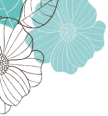 问题探究1： 一手史料与二手史料相比，哪一类的史料价值更高？
材料一：军机电报第一号，这天晚上10点钟，暴戾的中国军队在北大营西侧，破坏满铁铁路，袭击守备队，双方正冲突中。
——9.18晚日军军机电报第一号
一般来说一手史料价值更高，但一手史料的原始性不能完全等同于真实性！
材料二：装弹入膛，准备还击，此时去旅部请示的军士回报说，总参谋长荣臻指示，对进入营房的日军任何人不准开枪还击，谁惹事谁负责。
——亲历事变的东北军军官姜大明的回忆
材料三：不要偶然听到一个故事就写下来，甚至也不单凭我自己的一般印象作为根据；我所描述的事件......都经过我尽可能严格、仔细地考证核实了。了。                                                                                                                 ——修昔底德
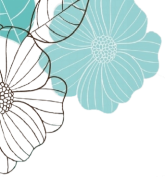 重要认识：“非原始史料”（二手史料）也有可能比“原始史料”（一手史料）更真实地反映历史的本来面目，因为它可能包含后人对原始资料的甄别、整理和研究成果。
[Speaker Notes: 你们发现了什么问题？不一样

它们都是一手史料吗？是

能判断出真实史实吗？不能]
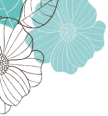 问题探究2：以上史料分别为何种史料类型？关于秦朝的徭役的记载，两则史料有何异同点？
史料一 御中發徵，乏弗行，貲二甲。失期三日到五日，誶;六日到旬，一盾;過旬，貲一甲。水雨，除典。                                                          --睡虎地秦墓竹简《徭律》

史料二 
二世元年七月，发闾左適戍渔阳，九百人屯大泽乡。陈胜、吴广皆次当行，为屯长。会天大雨，道不通，度已失期。失期，法皆斩。陈胜、吴广 乃谋曰: “今亡亦死， 举大计亦死，等死，死国可乎?”。                                                                                                                                             --《史记·陈涉世家》
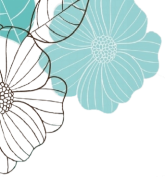 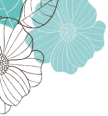 问题探究2：以上史料分别为何种史料类型？关于秦朝的徭役的记载，两则史料有何异同点？
史料一解读：“(朝廷)征召不去的，要罚价值2套铠甲的钱;逾期3-5天的要遭斥责;逾期6天的要罚价值一个盾的钱;失期超过十天的，要罚价值1套铠甲的钱。但是 如果是因为下雨等天气原因造成 失期的，免除处罚。”睡虎地秦朝竹简，又称睡虎地秦简，云梦奏简，是指1975年12月在湖北省云梦县睡虎地中出士的大量竹简，这些竹简长23.1~27.8厘米，宽0.5~0.8厘米，内文为墨书秦篆，写于战国晚期及秦始皇时期，反映了篆书向隶书转变阶段的情况，其内容主要是秦朝时的法律制度、行政文书、医学著作以及关了吉凶时日的占书，为研究中国书法、秦帝国的政治、法律、经济、文化、医学、等方面的发展历史提供了翔实的资料，具有十分重要的学术价值。

史料二中说陈胜吴广那种情况，不 一定要同伴们一起受刑或者受死，起义的原因有可能是陈吴两人编的一个借口。
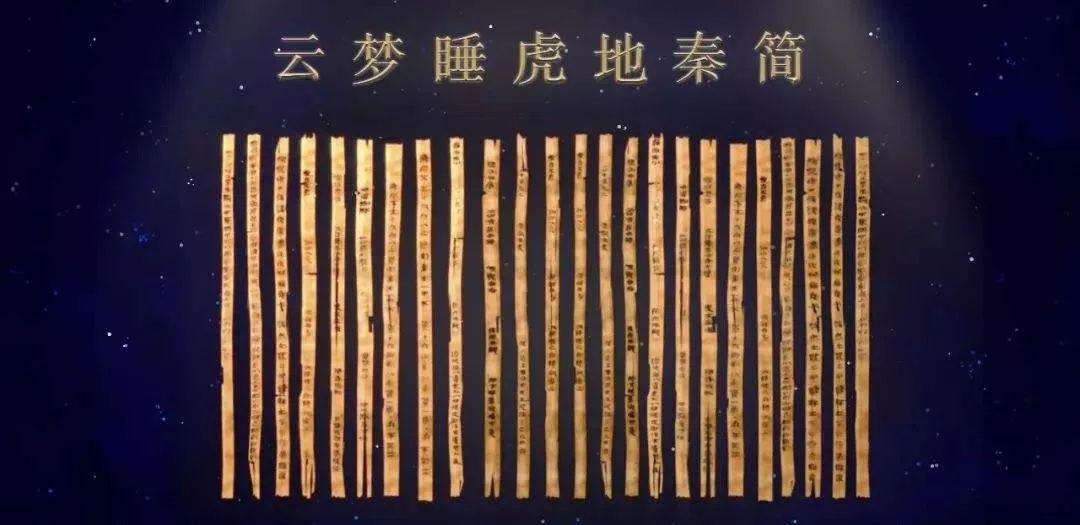 睡虎地秦墓竹简是一手史料、实物史料、文献史料；
《史记》是二手史料、文献史料。
相同点：都记载了关于秦朝服徭役失期的处罚。不同点：史料一：失期并不是重罪，因客观原因导致失期的无罪。

史料二：失期是重罪，处以死刑。
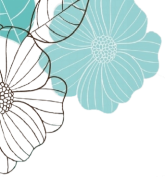 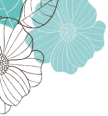 三、影响史学观点和史料运用的因素
思考：同一个历史事件，不同史书有不同记载，或看法不一致，为什么？
影响史学观点和史料运用的几个主要因素：
1、研究者的立场不同；（例：对哥伦布的评价：欧洲人称他为“英雄”“伟人”，而美洲人称他为“强盗”“魔鬼”）
2．研究的方法、角度不同；（例：传统观点认为工业革命发源于英国是其具备了技术、市场等经济条件；后来研究者认为主要是英国确立了君主立宪制；又有学者提出其煤铁自然条件丰富是其主要原因。）
3、史料的选取和运用上的差别，新材料的发现与解密等；（例1：宋太祖驾崩前夜宋太宗的活动，北宋时有不同的记载。《续湘山野录》说他进宫与太祖饮酒，而《湅水记闻》则说他并未进宫。例2：1899年甲骨文尚未发现前人们对于《史记·殷本纪》对商朝的记载持怀疑态度）
4．时代的局限性、政治需要等。（例：在中国传统社会中，孔子被尊称为“万世师表”，儒学备受尊崇；而新文化运动时期，倡导民主与科学，儒学受到严厉的批判和抨击。）
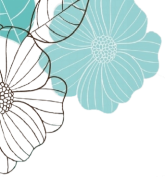 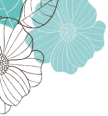 四、运用史料的基本原则与方法
（一）基本原则：
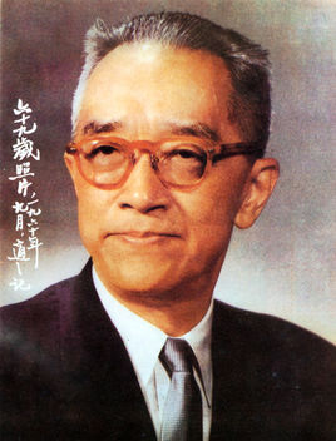 1.唯物史观指导下的实事求是、客观公正、孤证不立、论从史出、史论结合等原则
2.适度诠释原则
“有几分证据，说几分话。
有一分证据，只可说一分话。
有七分证据，只可说七分话，
不可说八分话，更不可说十分话。”         
                                                ——胡适
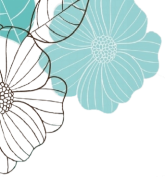 [Speaker Notes: 八、影响史学观点和史料运用的几个主要因素
1、研究者的立场不同；
2．研究的方法、角度不同；
3、史料的选取和运用上的差别；
4．时代的局限性等。]
四、运用史料的基本原则与方法
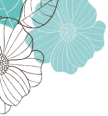 （二）主要研究方法
二重证据法
出土文物
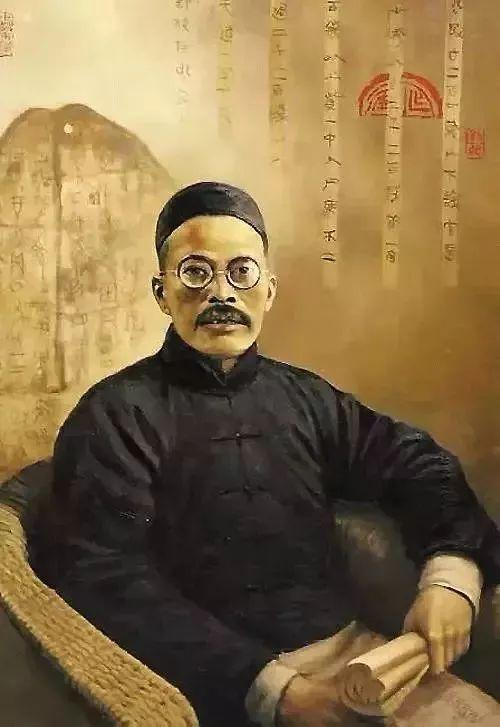 “吾辈生于今日，幸于纸上之材料外，更得地下之新材料。由此种材料，我辈固得据以补正纸上之材料，亦得证明古书之某部分全为实录……。
此二重证据法惟在今日始得为之。”
——王国维
文献记载
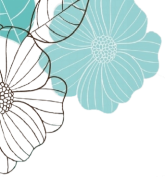 把文献与考古相结合、相互印证的史学方法
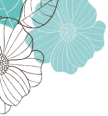 四、运用史料的基本原则与方法
（二）主要研究方法
不钻进史料中去，不能研究历史；
从史料中跑不出来，也不算懂得历史。
——翦伯赞《史料与史学》
常见史学
研究方法：
1.哲学思辨法：因果关系、矛盾关系、社会历史观点
2.历史横纵比较法（时空)
3.二重证据法（文献与文物）
4.跨学科研究法（历史学用天文学、生物学、化学、统计学论证）
5.阶级分析法或者历史结构分析法（把历史人物或事件放在特定的历史条件去分析）
6.多元史观解读法：运用多种史观、多角度评价历史的方法
2、如何使用这些史料？
             ——使用史料的方法
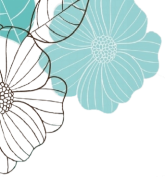 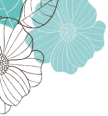 四、运用史料的基本原则与方法
思考：以下图片属于何种史料？我们该如何证实画中唐代寺庙的是否存在呢？
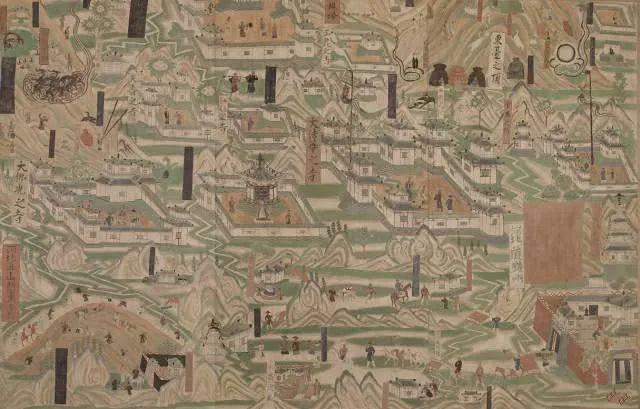 《五台山文殊圣迹图》
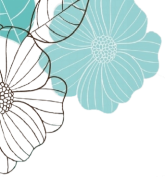 《五台山文殊圣迹图》也名《五台山文殊化现图》，简称《五台山图》是历代祖师大德、海外僧侣朝拜五台山必备的导引图。也是世界佛教信徒信众心中的圣物。甚至在佛教鼎盛时期，是大唐帝国送给外国皇帝最为贵重的“国礼”。今天我们要朝拜五台山、礼敬文殊菩萨同样离不开《五台山图》。
敦煌壁画《五台山图》：1500年前的“五台山百科全书”
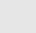 [Speaker Notes: 大家对史料有了一定的认识，我想问问大家，如果我现在发现了这样一个东西，它是

我们能不能认定五太山上就有这个唐代的寺庙呢？那我们应该怎么做，才能认定这个事呢？]
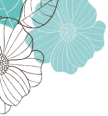 二重证据法
（二）主要研究方法
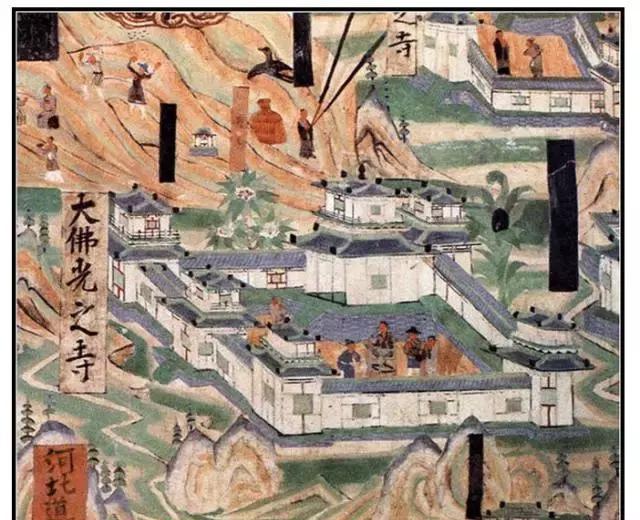 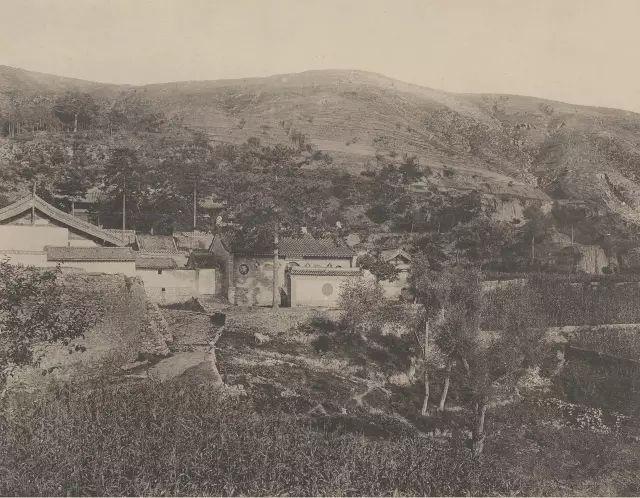 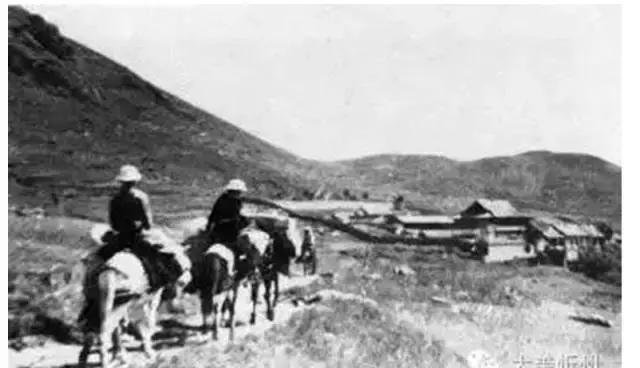 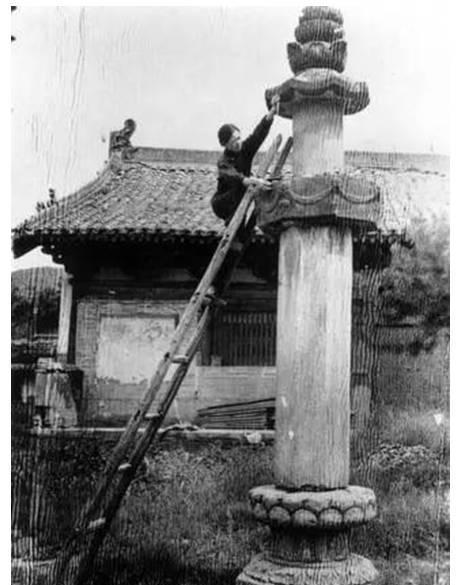 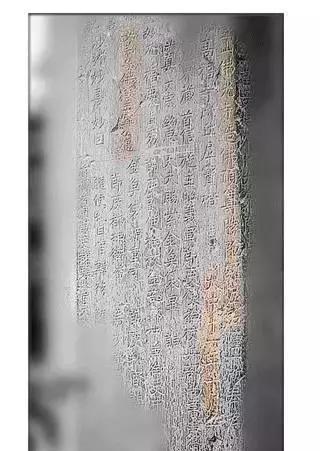 唐大中十一年
１９４２年至１９４４年，梁思成在四川南溪县李庄完成了《中国建筑史》，在书中关于佛光寺他写道：“唐代木构之得保存至今，而年代确实可考者，唯山西五台山佛光寺大殿一处而已。寺于唐代为五台大刹之一，见于敦煌壁画五台山图，榜曰‘大佛光之寺’。其位置在南台之外为后世朝山者所罕至，烟火冷落，寺极贫寒，因而得幸免重建之厄。”
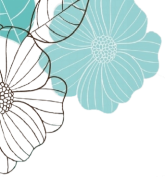 https://www.bilibili.com/video/BV1Zy4y1u7oG/?spm_id_from=333.999.0.0&vd_source=78312950209952c0888ced2b9091056c
[Speaker Notes: 百寻未得，梁思成偶然看到了一本画册《敦煌石窟图录》,法国汉学家伯希和在敦煌石窟实地拍摄的。梁思成看到第61号窟中有一幅五代时期的壁画“五台山图”,其中五台山下偏僻之处有一座叫“大佛光之寺”的庙宇引起了梁思成的注意。梁思成先生心中甚喜，迅速开始查阅资料，筹备实地考察。1937年6月26日的黄昏时分，梁先生和林徽因带着莫宗江和纪玉堂两位学生来到了五台山。在豆村他们不得不放弃汽车换乘骡子入山。山路十分陡峭，有些地方，连骡子都战战兢兢不敢通过。终于，笼罩在绚烂余晖中的佛光寺迎来了无限虔诚的造访者。梁思成先生后来写道:“那高大的殿门顿时就给我们打开了。里面宽有七跨,在昏暗中显得更加辉煌无比。在一个很大的平台上,有一尊菩萨的坐像,它的侍者们环它而立,有如一座仙林。”

　　连续3天查勘,仍没有找到确切的建造年代。就在此时负责地面工作的林徽因突然欢快地叫了起来，她发现一根大梁上有很淡的毛笔字迹! “佛殿主上都送供女弟子宁公遇”,这句话的意思是说,大殿是由一位叫宁公遇的女性捐钱建造的。正当大家还在琢磨这段文字的时候,林徽因突然快步奔向大殿外的石经幢……因为她忽然记起,在佛光寺大殿前的石经幢上似乎也有相同的名字。果然,石经幢上刻有这样一句话:“女弟子佛殿主宁公遇”,这绝不是偶然的巧合,梁上的题字,石经幢上的刻文相互吻合,那么大殿的建造时间终于能够确定了。石经幢上刻写的纪年是:唐大中十一年。根据推算,这应该是公元857年,距发现之日整整1080年。“我们在那里”，梁思成在代县写道，“心情愉快地工作了几天。７月１５日傍晚，我们在辛苦工作一天之后得到了一捆报纸，那是从太原带过来的，因为公路被水淹延迟了几天。当我们回到帐篷里躺在帆布床上读报的时候，赫然在目的大标题是：‘日军猛烈进攻我平郊据点’，战争爆发已一星期了。经过一些困难和绕道（经由大同），我们回到了北平。”

　　１９４２年至１９４４年，梁思成在四川南溪县李庄完成了《中国建筑史》，在书中关于佛光寺他写道：“唐代木构之得保存至今，而年代确实可考者，唯山西五台山佛光寺大殿一处而已。寺于唐代为五台大刹之一，见于敦煌壁画五台山图，榜曰‘大佛光之寺’。其位置在南台之外为后世朝山者所罕至，烟火冷落，寺极贫寒，因而得幸免重建之厄。”]
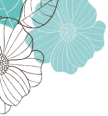 二重证据法
（二）主要研究方法
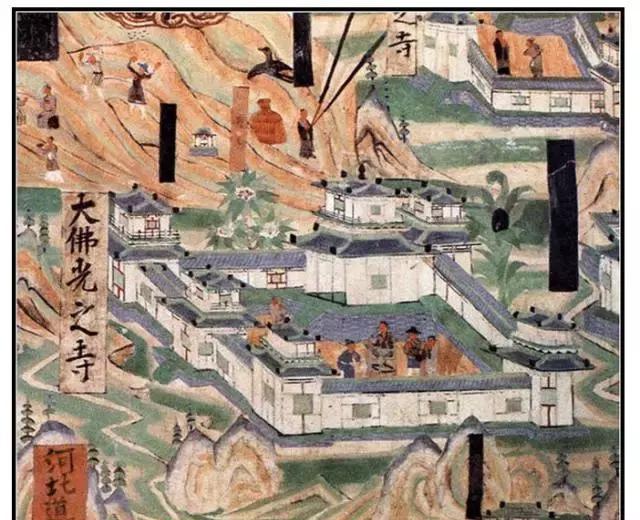 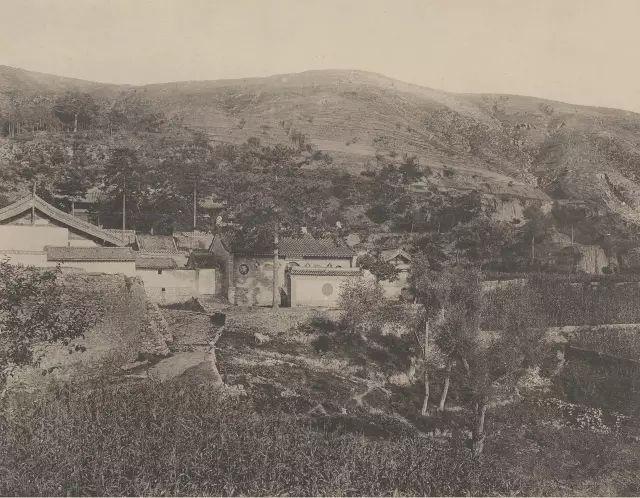 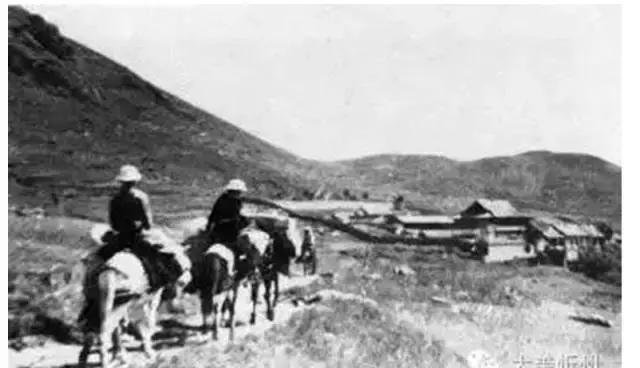 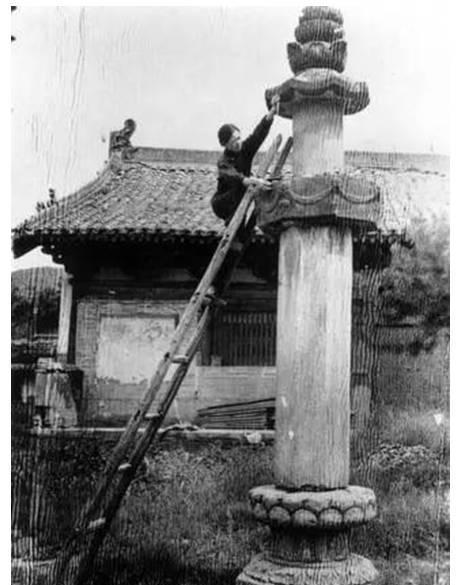 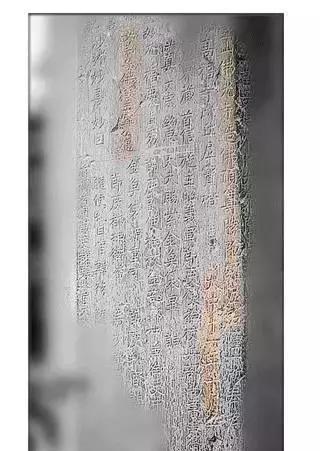 唐大中十一年
１９４２年至１９４４年，梁思成在四川南溪县李庄完成了《中国建筑史》，在书中关于佛光寺他写道：“唐代木构之得保存至今，而年代确实可考者，唯山西五台山佛光寺大殿一处而已。寺于唐代为五台大刹之一，见于敦煌壁画五台山图，榜曰‘大佛光之寺’。其位置在南台之外为后世朝山者所罕至，烟火冷落，寺极贫寒，因而得幸免重建之厄。”
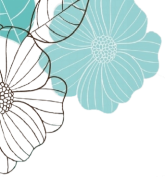 https://www.bilibili.com/video/BV1Zy4y1u7oG/?spm_id_from=333.999.0.0&vd_source=78312950209952c0888ced2b9091056c
[Speaker Notes: 百寻未得，梁思成偶然看到了一本画册《敦煌石窟图录》,法国汉学家伯希和在敦煌石窟实地拍摄的。梁思成看到第61号窟中有一幅五代时期的壁画“五台山图”,其中五台山下偏僻之处有一座叫“大佛光之寺”的庙宇引起了梁思成的注意。梁思成先生心中甚喜，迅速开始查阅资料，筹备实地考察。1937年6月26日的黄昏时分，梁先生和林徽因带着莫宗江和纪玉堂两位学生来到了五台山。在豆村他们不得不放弃汽车换乘骡子入山。山路十分陡峭，有些地方，连骡子都战战兢兢不敢通过。终于，笼罩在绚烂余晖中的佛光寺迎来了无限虔诚的造访者。梁思成先生后来写道:“那高大的殿门顿时就给我们打开了。里面宽有七跨,在昏暗中显得更加辉煌无比。在一个很大的平台上,有一尊菩萨的坐像,它的侍者们环它而立,有如一座仙林。”

　　连续3天查勘,仍没有找到确切的建造年代。就在此时负责地面工作的林徽因突然欢快地叫了起来，她发现一根大梁上有很淡的毛笔字迹! “佛殿主上都送供女弟子宁公遇”,这句话的意思是说,大殿是由一位叫宁公遇的女性捐钱建造的。正当大家还在琢磨这段文字的时候,林徽因突然快步奔向大殿外的石经幢……因为她忽然记起,在佛光寺大殿前的石经幢上似乎也有相同的名字。果然,石经幢上刻有这样一句话:“女弟子佛殿主宁公遇”,这绝不是偶然的巧合,梁上的题字,石经幢上的刻文相互吻合,那么大殿的建造时间终于能够确定了。石经幢上刻写的纪年是:唐大中十一年。根据推算,这应该是公元857年,距发现之日整整1080年。“我们在那里”，梁思成在代县写道，“心情愉快地工作了几天。７月１５日傍晚，我们在辛苦工作一天之后得到了一捆报纸，那是从太原带过来的，因为公路被水淹延迟了几天。当我们回到帐篷里躺在帆布床上读报的时候，赫然在目的大标题是：‘日军猛烈进攻我平郊据点’，战争爆发已一星期了。经过一些困难和绕道（经由大同），我们回到了北平。”

　　１９４２年至１９４４年，梁思成在四川南溪县李庄完成了《中国建筑史》，在书中关于佛光寺他写道：“唐代木构之得保存至今，而年代确实可考者，唯山西五台山佛光寺大殿一处而已。寺于唐代为五台大刹之一，见于敦煌壁画五台山图，榜曰‘大佛光之寺’。其位置在南台之外为后世朝山者所罕至，烟火冷落，寺极贫寒，因而得幸免重建之厄。”]
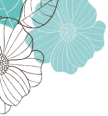 五、史料的价值
含义：指史料在历史研究中的作用，因其来源、类型的不同，其价值也不同。
研究对象：先秦历史
所用史料：《史记》
来源：《史记》为正史，出自汉代著名史学家司马迁之手，学术价值已经得到公认；
类型：在研究先秦历史方面，《史记》属于二手史料，但仍具备较高价值。
作用：可用于研究先秦的政治、经济和文化。
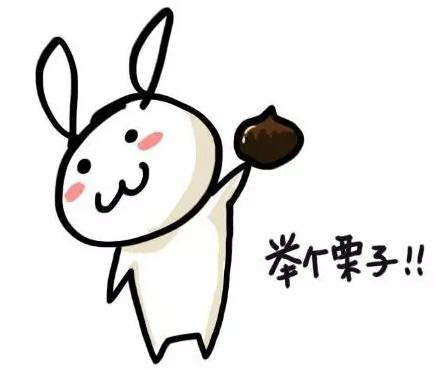 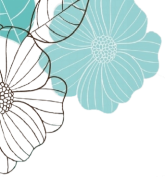 [Speaker Notes: 在对史料类型和史料运用方法有基本的了解后，我们就可以来对史料的价值进行判断。]
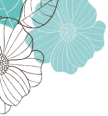 请判断以下几种常见史料类型的价值
官修史书
私人修史
文学作品
出土文物、遗址
口述访谈
文学是现实的反映，有一定价值；
存在虚构和夸大的可能，需要加以甄别。
一手史料，较大程度还原历史原貌，可信度高，具备非常高的史料价值。
较官修史书可信度低，但仍有一定史料价值；作者是否公认的权威；修撰年份。
当事人是历史的亲历者，一手史料，价值较高；因年代久远、记忆不清和作者喜好和立场，未必完全真实客观。
正史，较为可信；政治性强，存在美化统治者的可能性，未必真实反映历史。
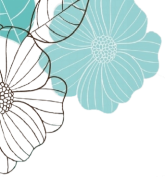 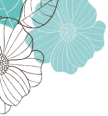 【问题探究3】：评析史料一、二论点所依据的不同类型史料的价值。
史料一  1899年1月，康有为在回忆“公车上书”时说:“再命大学士李鸿章求和，议定割辽、台，并偿款二万万两。三月二十一日电到北京，吾先知消息，即令卓如(梁启超)鼓动各省，并先鼓动粤中公车，上折拒和议，湖南人和之……时以士气可用，乃合十八省举人于松筠庵会议，与名者千二百余人，以一昼二夜草万言书，请拒和、迁都、变法三者……并日缮写……遍传都下，士气愤涌，联轨察院(都察院)前里许，至四月八日投递，则察院以既已用宝(光绪帝批准和约)，无法挽回，却不收。”许多论著据此认为康有为发起和组织了“公车上书”，并将之视为资产阶级改良派走上政治舞台的标志。
                             ——-摘编自《康南海自编年谱》等
史料一属于个人回忆，即一手史料，记述者本人为当事人，反映了记述者从自身立场出发对史事的记载，对研究记述者或史事有较高史料价值;但由于回忆录包含记述者的主观意图，因此有时记述的并非真实的历史。
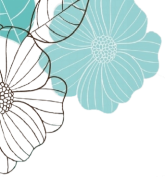 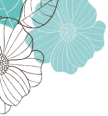 【问题探究3】：评析史料一、二论点所依据的不同类型史料的价值。
史料二  二十世纪七八十年代以来，史学界对康有为的说法提出了诸多质疑。茅海建详细查阅清朝军机处《随手档》《早事档》《上谕档》《电报档》《洋务档》《收电》《交发档》《宫中电报电旨》等档案，提出:“从二月二十七日至四月二十一日，在不到两个月的日子里，上奏代奏或电奏的次数达154次，加入的人数超过2464人次……在各省，封疆大吏电奏反对者(反对签订和约)已过其半数;在京城，翰林六、实施建议院、总理衙门、国子监、内阁、吏部官员皆有大规模的联名上书;举人们的单独上书也达到了31次，加入的人数达到了1555人次;举人们参加官员领衔的上书为7次，加入人数为135人次。”“四月初八日(5月2日)，即康有为所称'不收’其上书的当日，都察院代奏了官员举人的上书共计十五件。”“由此可以证明，康有为组织的十八行省公车联名上书，并非都察院不收，而是康有为根本没有去送。”                            -——摘编自茅海建《戊戌变法史事考二集》
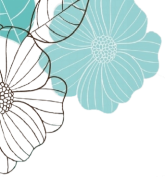 史料二属于史学研究，即二手史料，作者查阅了大量官廷档案。档案是原始性的第一手资料，客观性和真实性较高，与回忆录相比具有更高的史料价值。
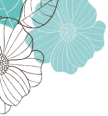 史料研读的重要性：
对史料的类型和价值的认识，以及对史料研究原则和方法的了解，不仅能让我们对历史事实有更全面的认识，也能让我们具有应对历史高考中考察史料实证这一核心考点的基本素养。在对历史和现实问题进行独立探究的过程中，我们也能够运用所学史料研读知识，恰当地对所探究问题进行更全面、更丰富的解释与论证自己的观点。
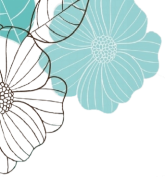 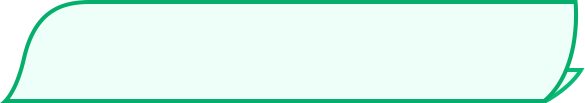 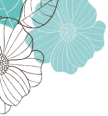 真题感悟
【2023年·湖南卷】19. 阅读材料，完成下列要求。(18分）
材料一   
史料一  《吉尔伽美什》记载：“啤酒，麦芽酒，香油和葡葡酒：我给我的工人们喝的酒，如一条流淌的河！”
史料二  《汉谟拉比法典》规定：“那些为凡人打开寺庙酒窖的女祭司，要被处以火刑。”
史料三  科学家对高加索地区出土的一个约公元前6000～5800年的土陶罐进行了化学分析，发现其吸收的有机化合物和葡萄酒的有机酸组成惊人的一致。
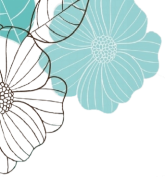 （1）根据材料一的三则史料探究葡萄酒的历史，指出其史料价值，并做出合理推断。(10分)
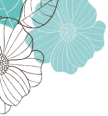 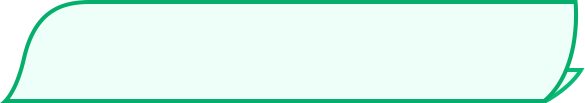 真题详解
（1）根据材料一的三则史料探究葡萄酒的历史，指出其史料价值，并做出合理推断。(10分)
【参考答案】史料一属于口述史料，有助于研究古代西亚地区葡萄酿酒业的发展，可以推断古西亚地区葡萄种植业的发展推动了当地酿酒业的兴旺，成为人们的日常饮料。
史料二属于文献史料，有助于研究古巴比伦王国葡萄酒成为统治者特权的表现，可以推断在巴比伦王国，葡萄酒不仅是饮品，更是成为统治者地位和财富的象征。
史料三属于实物史料，有利于探讨葡萄酒的起源地和起源时间，可以推断葡萄种植和葡萄酒的酿造故乡来自于东方高加索山区。
根据二重证据法原则，孤证不立，因此以上史料要结合起来具体分析。
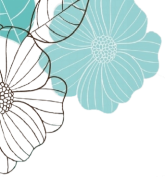 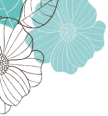 小结：
欲知大道，必先为史。习近平总书记指出：“重视历史、研究历史、借鉴历史，可以给人类带来很多了解昨天、把握今天、开创明天的智慧。所以说，历史是人类最好的老师。”鉴别史料、用好史料利于我们更好地学习历史应对高考，也能够用所学历史知识面当下，迎未来！
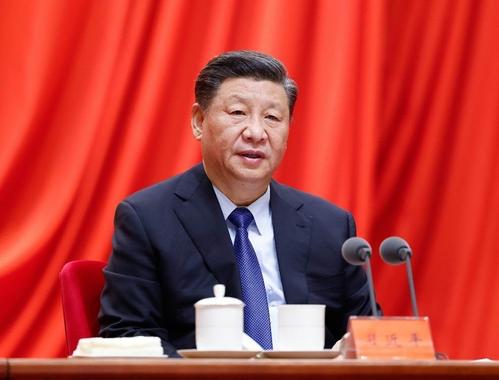 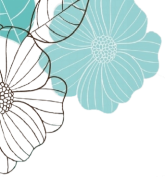 2021年11月 中国共产党第十九届中央委员会第六次全体会议讲话